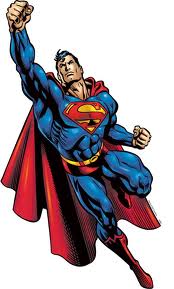 Kinematics & Superman
Educator resources for motionJonah Kanner – July 10, 2012
Rates of Change
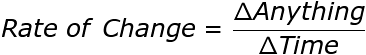 Very general idea
Can be applied to nearly anything
So common as to be “obvious”
Understanding motion will be an application of this idea
Rates of Change
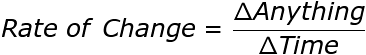 Baby Thomas was born weighing 10 pounds.  On his first birthday, Thomas weighs 22 pounds.  His mother reads in a baby book that infants should grow at 1 pound per month.  Is baby Thomas growing at this rate???  Hurry!!!  His mother is shaking with anxiety.
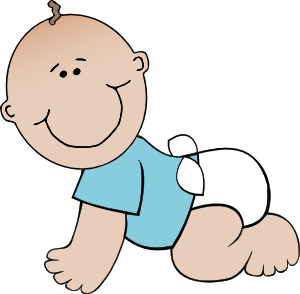 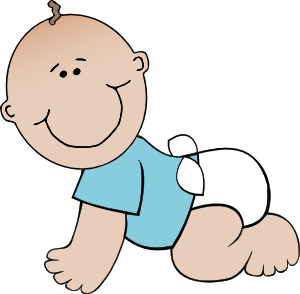 Rates of Change
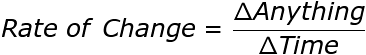 Baby Thomas was born weighing 10 pounds.  On his first birthday, Thomas weighs 22 pounds.
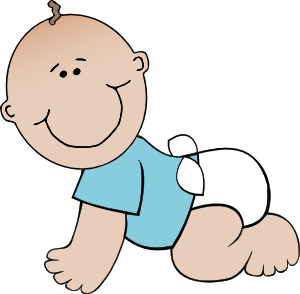 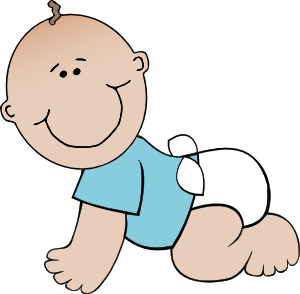 Rate of change!     Units of weight per time!
Rates of Change
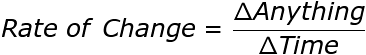 At what rate is the tree growing?  
What are the units of this rate?
20 ft
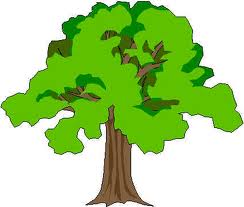 15 ft
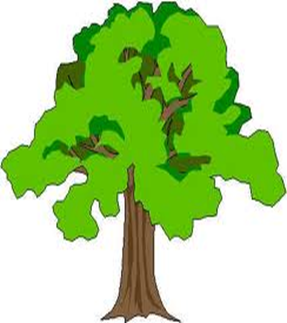 10 ft
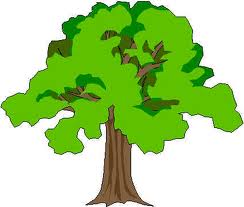 Summer 2011
Summer 2012
Summer 2010
Velocity is the rate of change of position
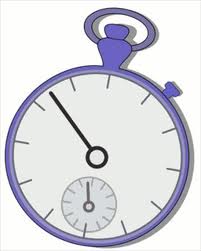 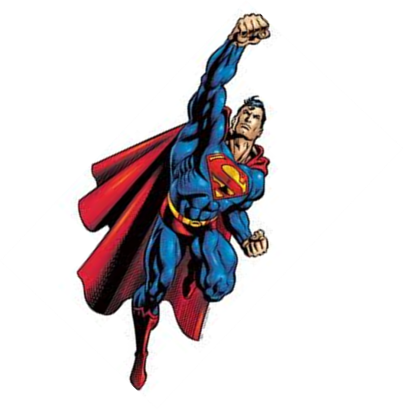 T = 0 s
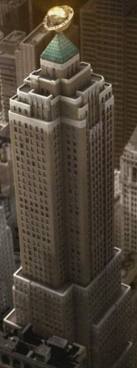 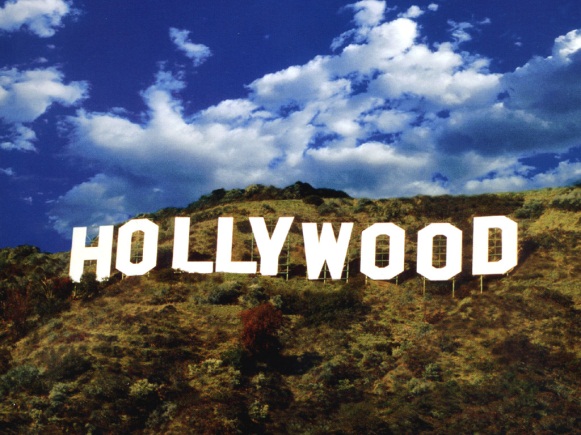 4,000,000 Meters
Velocity is the rate of change of position
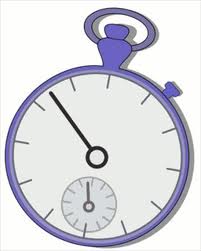 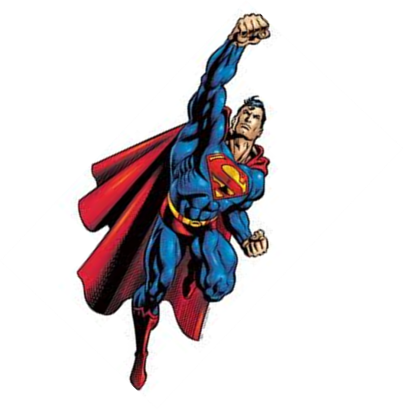 T = 1 s
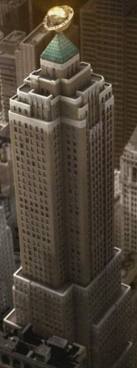 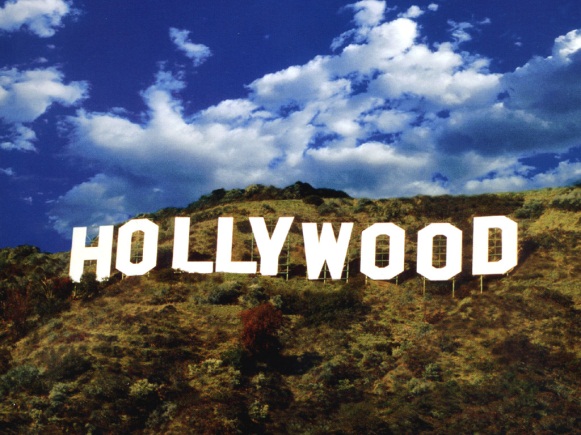 4,000,000 Meters
Velocity is the rate of change of position
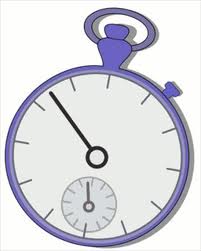 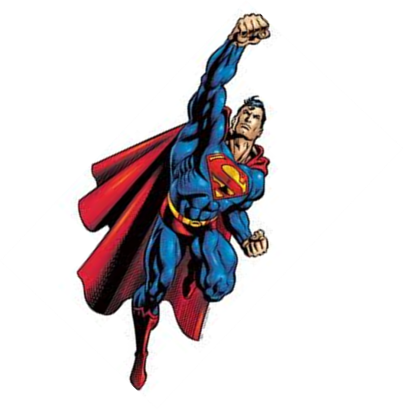 T = 2 s
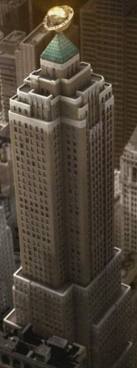 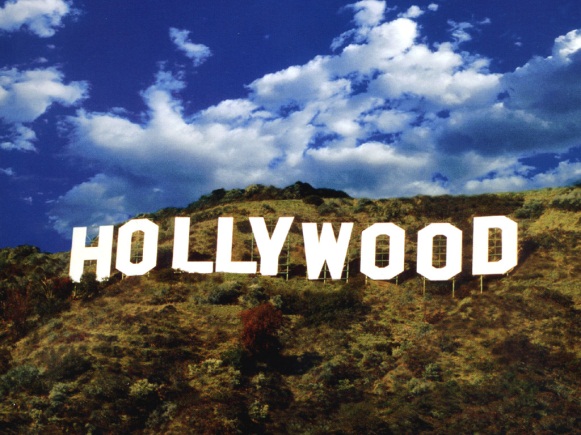 4,000,000 Meters
Velocity is the rate of change of position
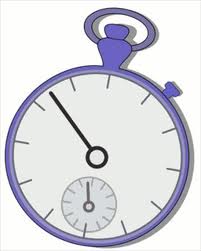 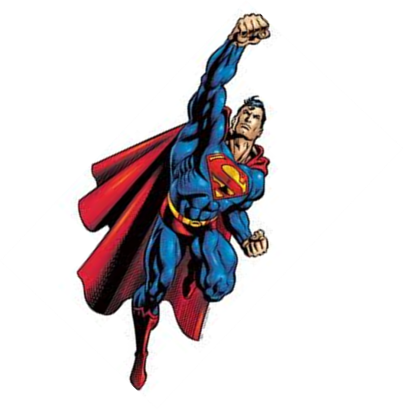 T = 3 s
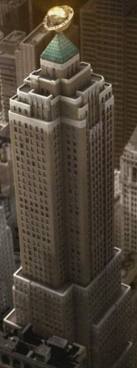 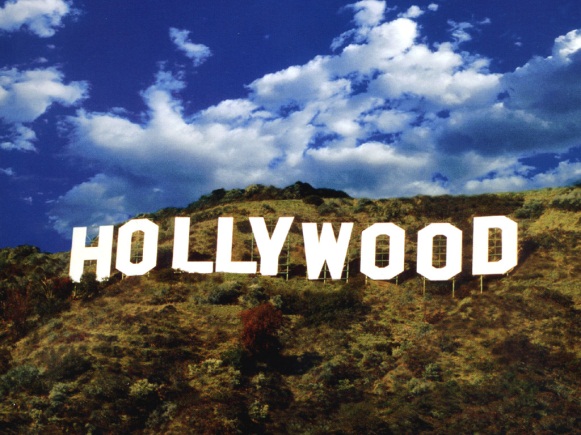 4,000,000 Meters
Velocity is the rate of change of position
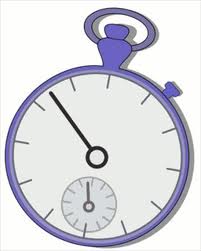 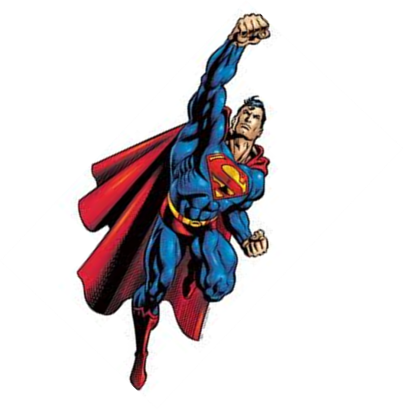 T = 4 s
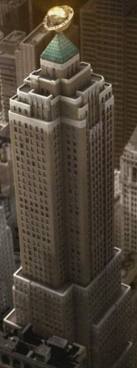 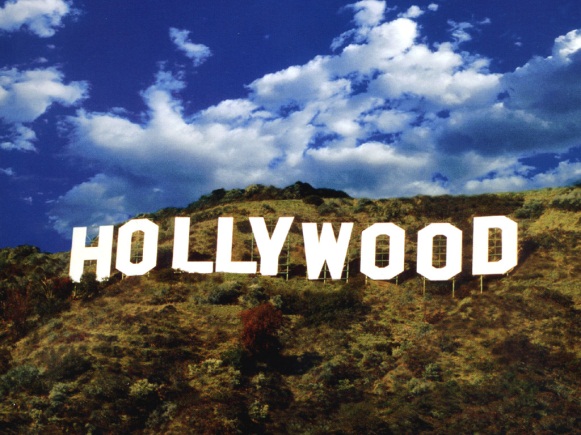 4,000,000 Meters
Velocity is the rate of change of position
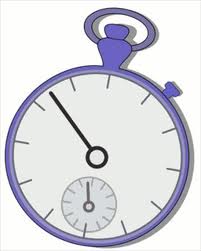 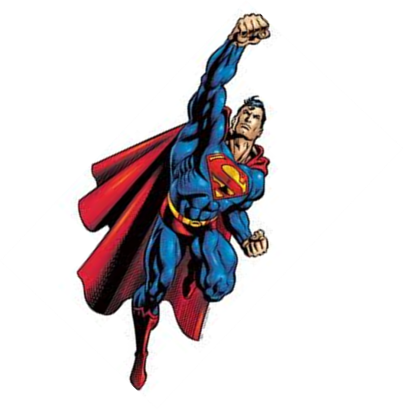 T = 5 s
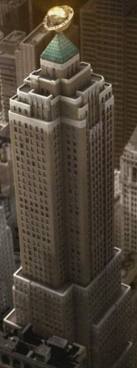 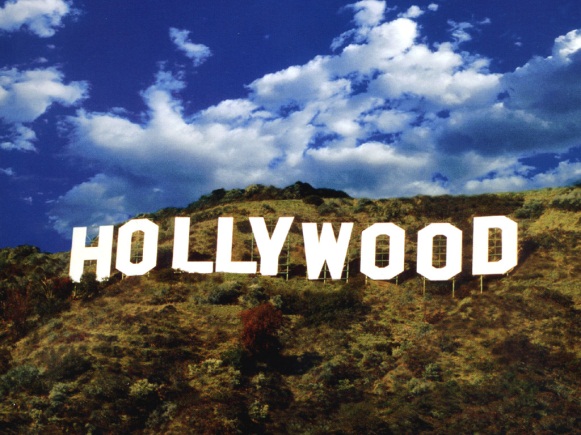 4,000,000 Meters
Velocity is the rate of change of position
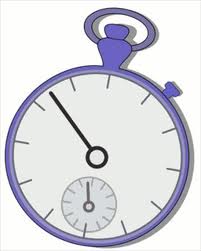 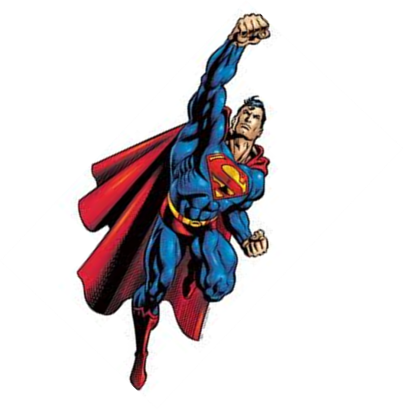 T = 5 s
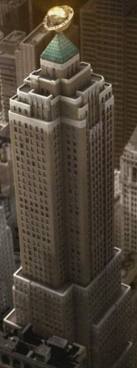 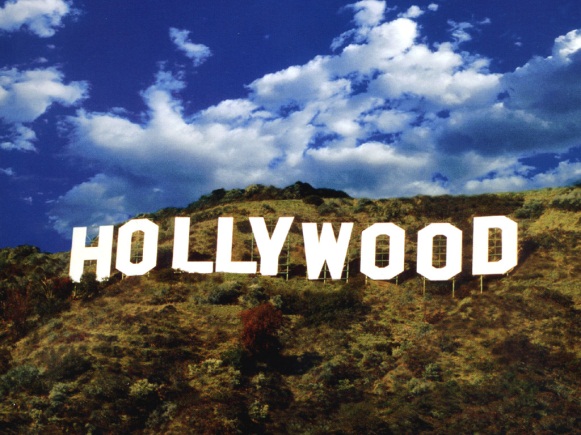 4,000,000 Meters
Graphing Rate of change
Baby Weight (Thomas)
Baby Weight (Jacob)
Time
Time
Which baby is gaining weight?  
How can you tell the rate of change from a plot?
Is the rate of change increasing, decreasing, or staying the same?
Acceleration:Rate of change of velocity
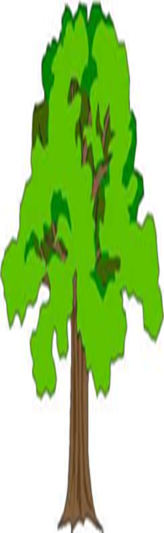 What is the rate of change of the growth rate?

How far will the tree grow in year 7?

ROC of ROC?  Units?
1.25 ft
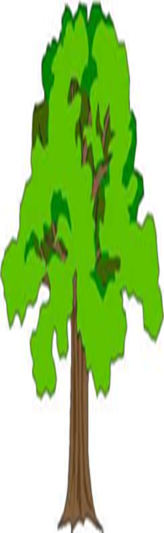 1.0 ft
5 ft
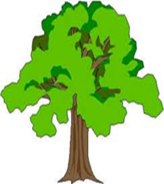 0.75 ft
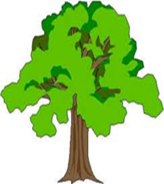 0.5 ft
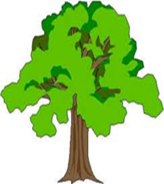 0.25 ft
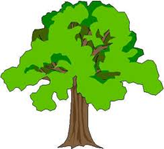 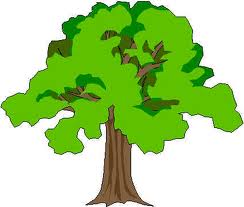 Year              1              2            3               4              5             6               7
Constant rate of changeis plotted as a line
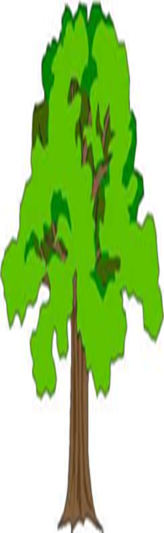 What is the rate of change of the growth rate?

How far will the tree grow in year 7?

ROC of ROC?  Units?
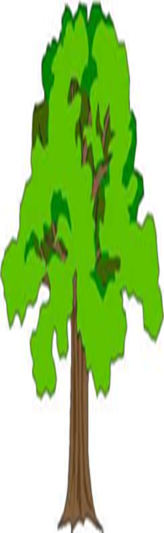 5 ft
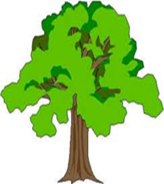 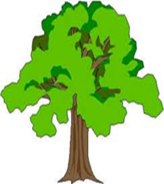 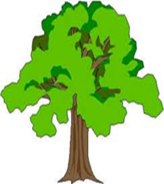 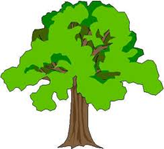 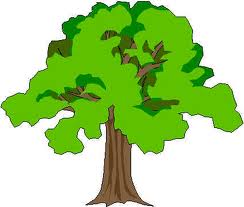 Year              1              2            3               4              5             6               7
Changing rate is nota straight line
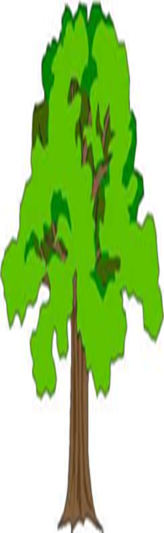 What is the rate of change of the growth rate?

How far will the tree grow in year 7?

ROC of ROC?  Units?
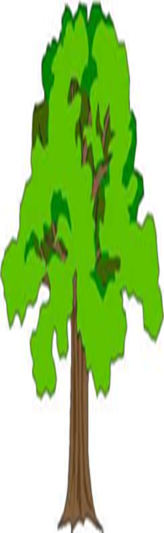 5 ft
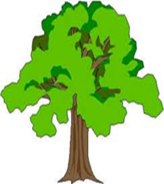 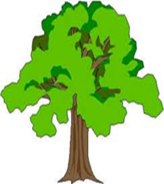 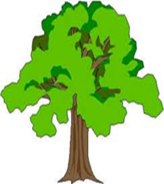 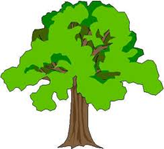 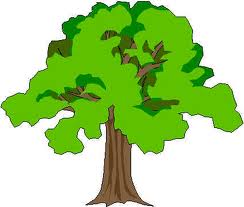 Year              1              2            3               4              5             6               7
Rate of change of a rate of change
The tree’s growth rate increases by 0.25 feet per year each year
Is the growth rate of the tree constant or changing?

How would you explain the growth of the tree in words?
Acceleration is the rate of change of velocity
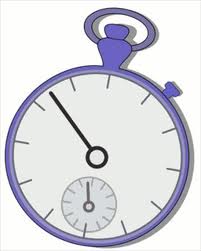 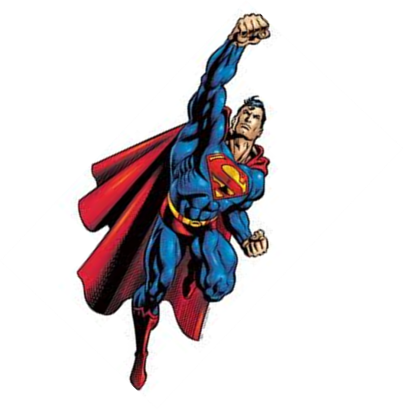 T = 0 s
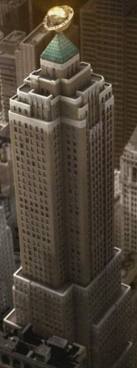 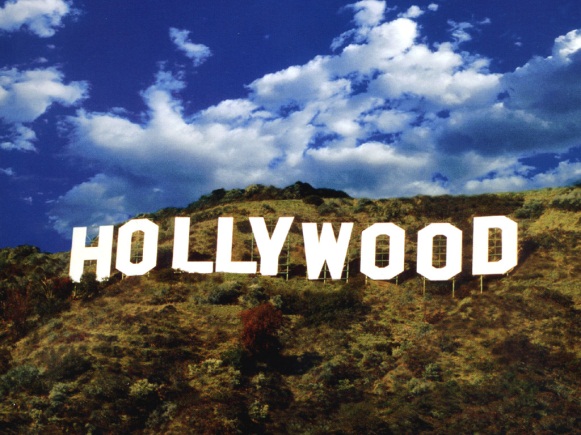 4,000,000 Meters
Acceleration is the rate of change of velocity
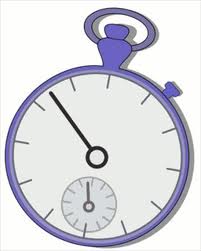 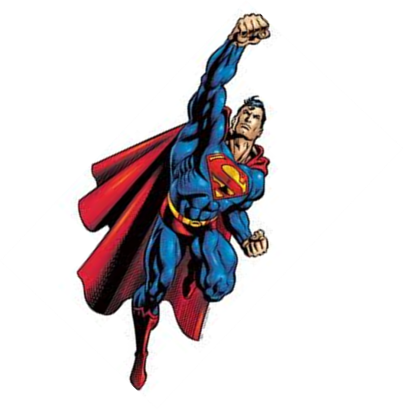 T = 1 s
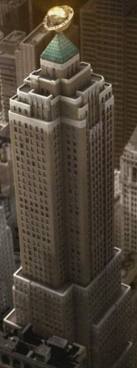 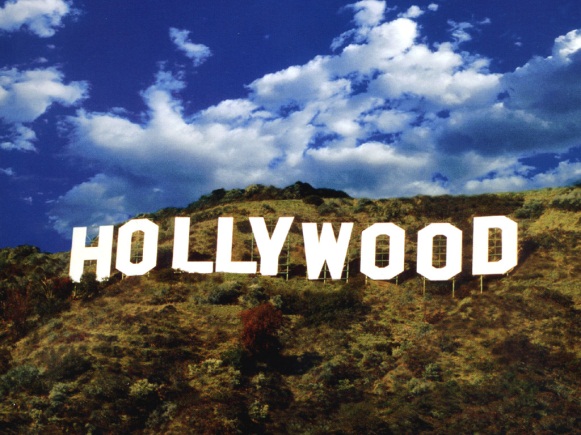 4,000,000 Meters
Acceleration is the rate of change of velocity
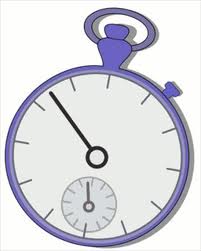 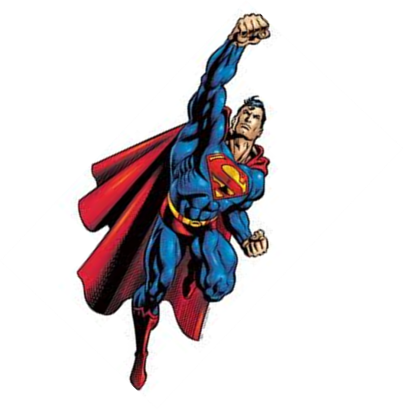 T = 2 s
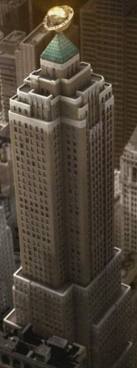 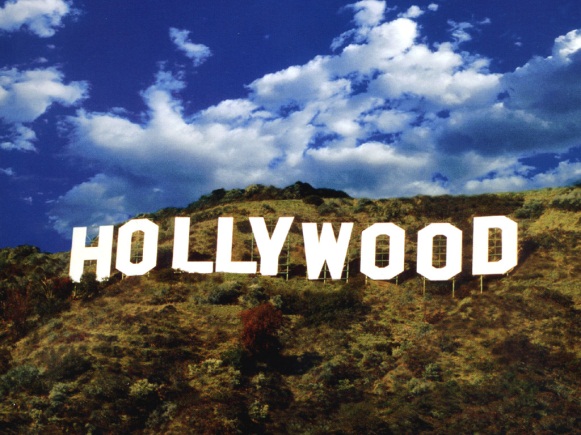 4,000,000 Meters
Acceleration is the rate of change of velocity
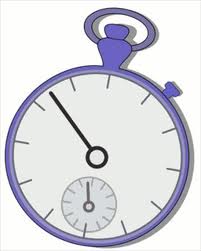 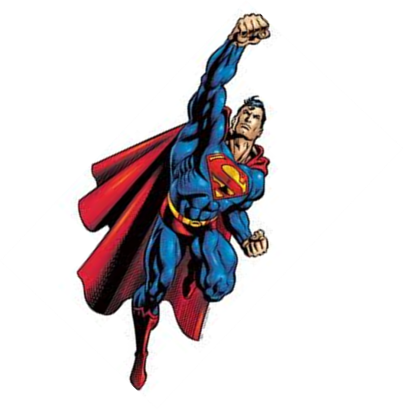 T = 3 s
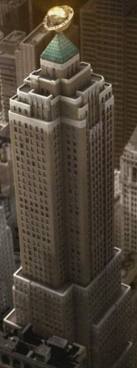 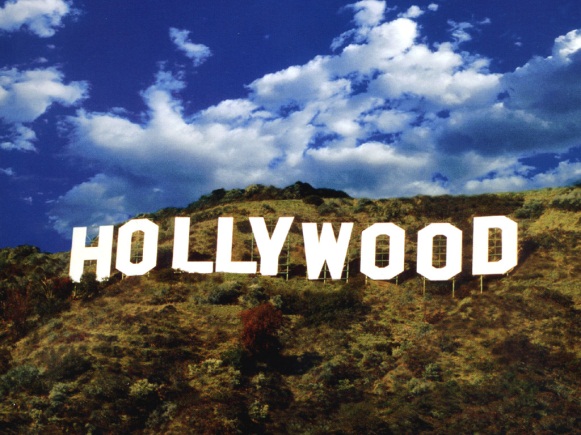 4,000,000 Meters
Acceleration is the rate of change of velocity
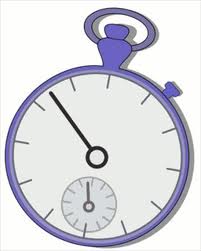 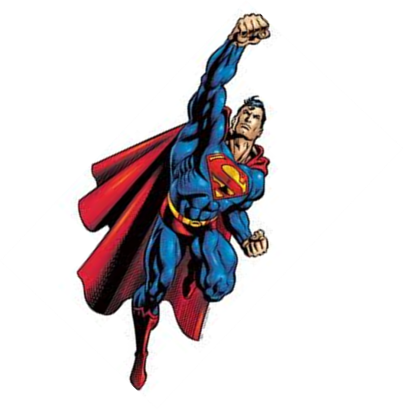 T = 4 s
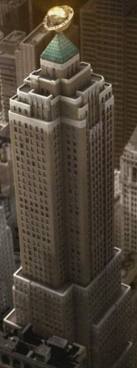 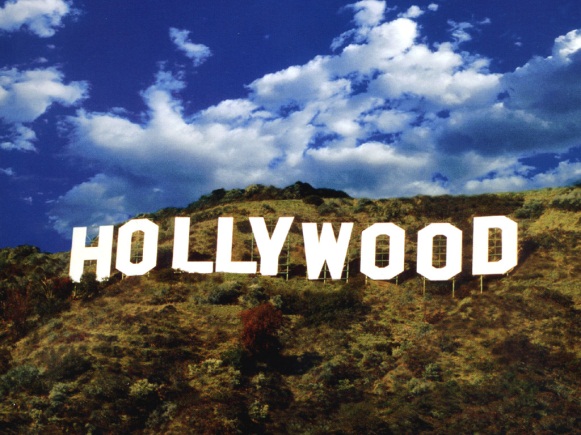 4,000,000 Meters
Acceleration is the rate of change of velocity
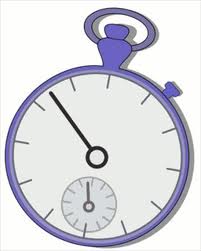 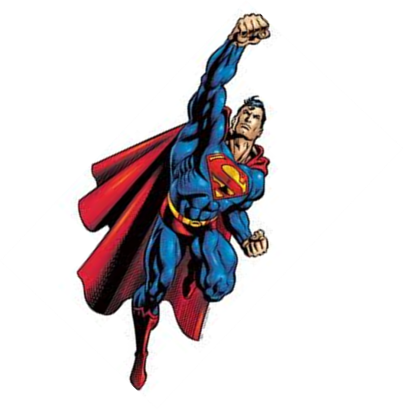 T = 5 s
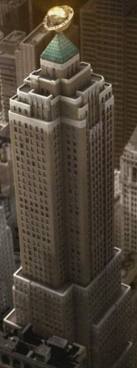 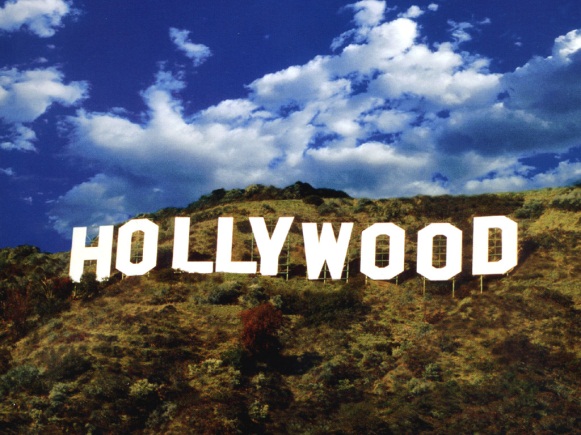 4,000,000 Meters
Understanding Graphs
Baby Weight (Thomas)
Baby Weight (Jacob)
Time
Time
Describe what is happening to Thomas’s weight over time?  When is Thomas growing the fastest?  When is he growing the slowest?  How does this compare with Jacob?
Understanding Graphs
Superman’s Position
Velocity
Time
Time
Is Superman getting faster, slower, or flying at the same pace?  How can you tell?What would Superman’s velocity vs. time plot look like?
Suggested Student Activity
Make a stop animation movie with constant acceleration!
Make a table headings of acceleration, velocity, and position (see sample)
Calculate velocity and position at each time step for a punted football, jumping pony, growing tree, roller coaster etc.
Make your object and set.  
Using Stop Motion Animator (or similar software), “Grab” a frame with your object at each position.  You’ll need to measure the distance between each frame.
Save the file as movie
This could also be done as a flip book, or as a live action video with a strobe light
Summary
Kinematics is understood as a “rate of change”
Velocity is the rate of change of position
Acceleration is the rate of change of velocity
A rate of change can be seen as the slope of a plot
Students can create stop animation movies or flipbooks to demonstrate mastery of kinematics concepts
Superman Ride Data
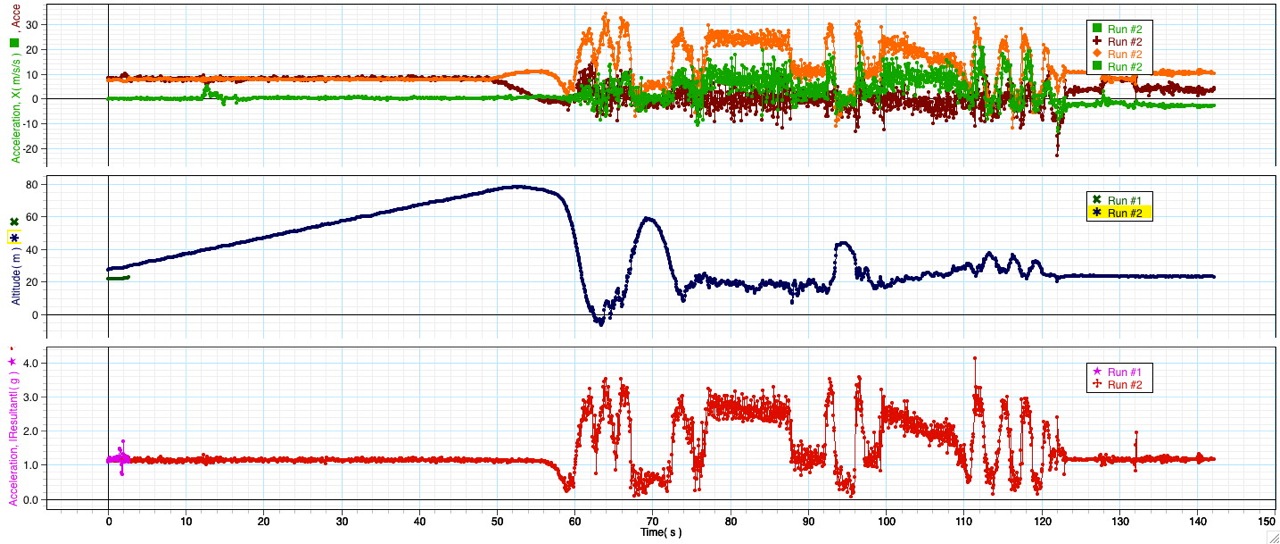 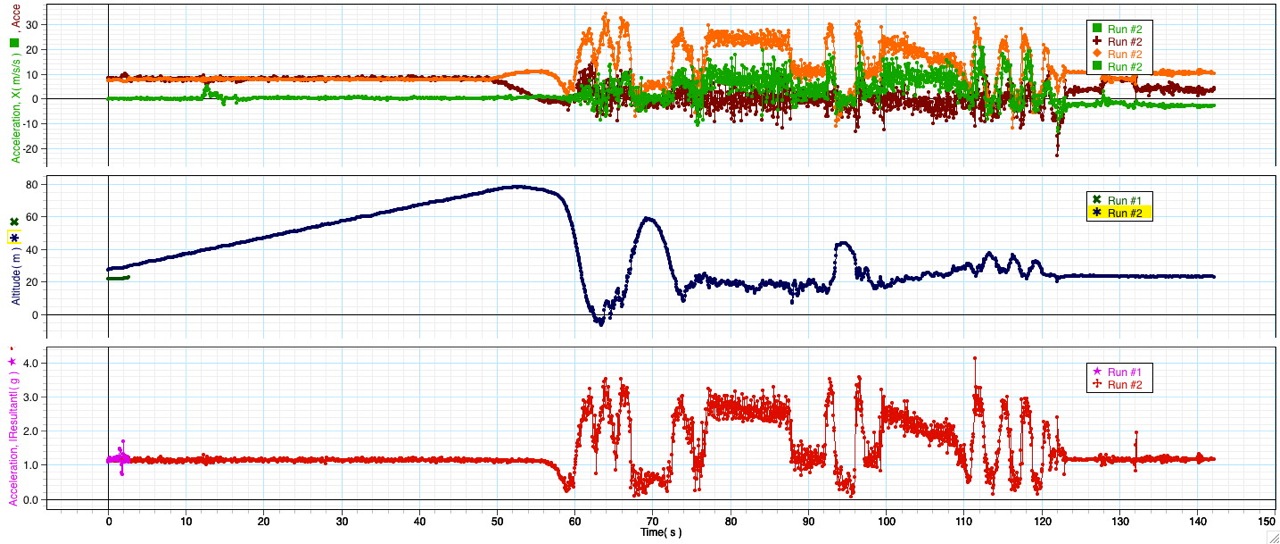 The plot is height vs. time.  When is the altitude the highest? When is the velocity highest?  When is the velocity constant, and when is it changing?
Measurements in the park
Riders: Record the acceleration during the ride
Watchers: Measure the velocity of the train near the bottom of the first big hill:
Pick a point on the track
Time how long the train (front to back) takes to pass that point
The Superman trains are 16.2 m.  Use this to estimate the velocity
Watchers: Estimate the angle of the lift and the first drop
End of Presentation
Questions with data set
Going up the 1st hill:
Should the position be 0, constant or changing?
Should the velocity be 0, constant, or changing?
Should the acc. be 0, constant, or changing?  
Can you spot a problem with the accelerometers?
Use altitude data to estimate speed going up the big hill
Coming down the first hill:
How much should the acceleration be while in the middle of the hill?  Is it?  (Hint: free fall)
Does the acceleration peak at the top, the middle, or the bottom of the hill?  Why?
Estimate the speed going down the 1st hill 3 ways:
Δv = a*t (Use accelerometer data)
Use altitude data to estimate Δy and Δt (use trig for total speed)
Use data measured on the stop watch
[Speaker Notes: 5 m in 2 s, 70->40 in 2s, 40->0 in 2s, 0 to 0 in 2s     2.5, 15, 20]
Questions with data set
Horizontal loop
Radius is 30.5 m
V ~ 20 m/s (Can get this from energy)
Get acceleration from accelerometer data
Calculate the centripetal acceleration and compare to measured acceleration
Acceleration:Rate of change of velocity
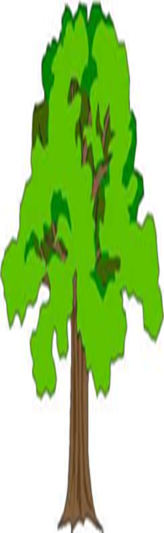 8.25 ft
What is the rate of change of the growth rate?

How far will the tree grow in year 7?

ROC of ROC?  Units?
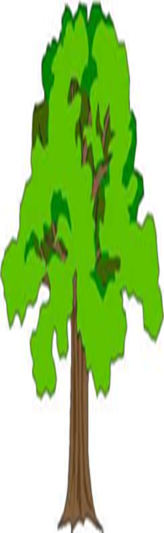 7.5 ft
5 ft
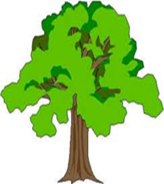 6.5 ft
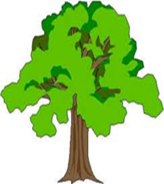 5.75 ft
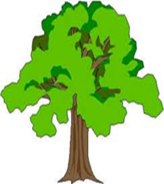 5.25 ft
5 ft
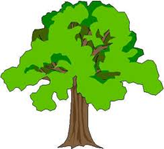 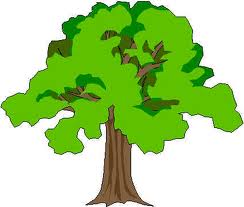 Year              1              2            3               4              5             6               7